Лекция 7.4.

Нравственное значение суда присяжных
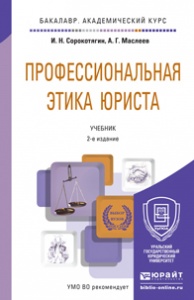 [Speaker Notes: 7.5.1.01]
История суда присяжных
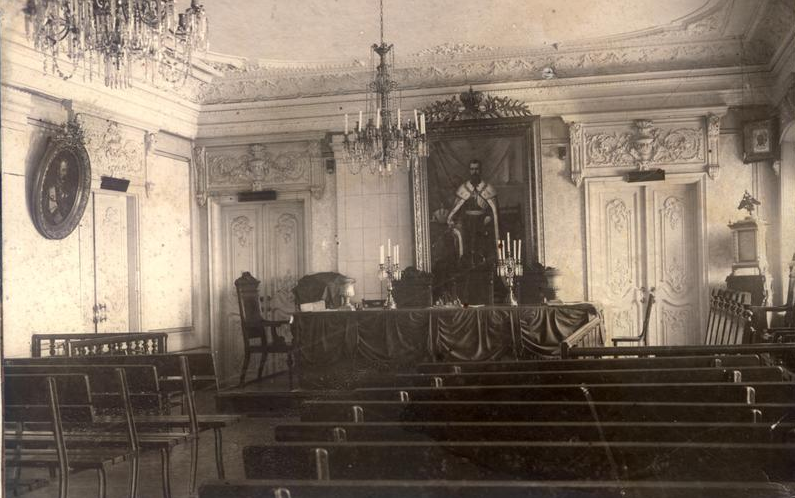 Дореволюционный Губернский суд
[Speaker Notes: 7.3.1.01]
История суда присяжных
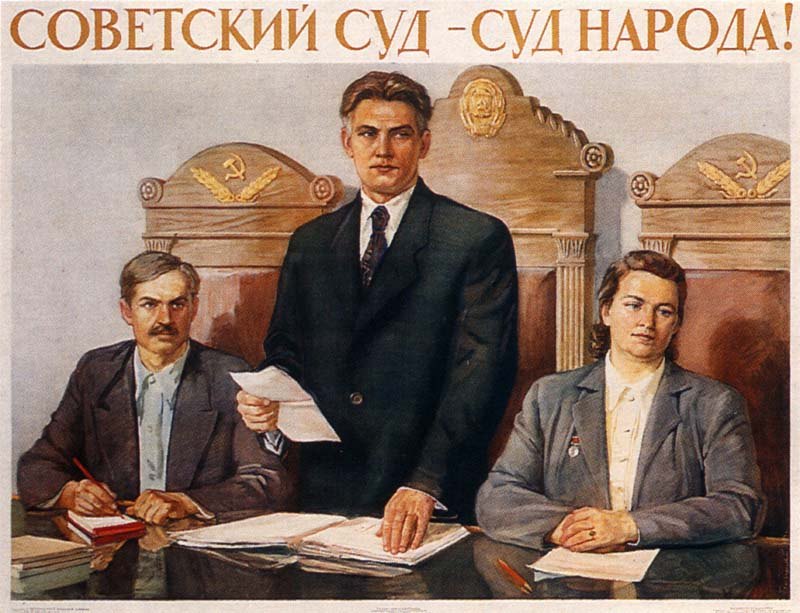 [Speaker Notes: 7.3.1.01]
Современная практика
Статья 123 п. 4

В случаях, предусмотренных федеральным законом, судопроизводство осуществляется с участием присяжных заседателей.
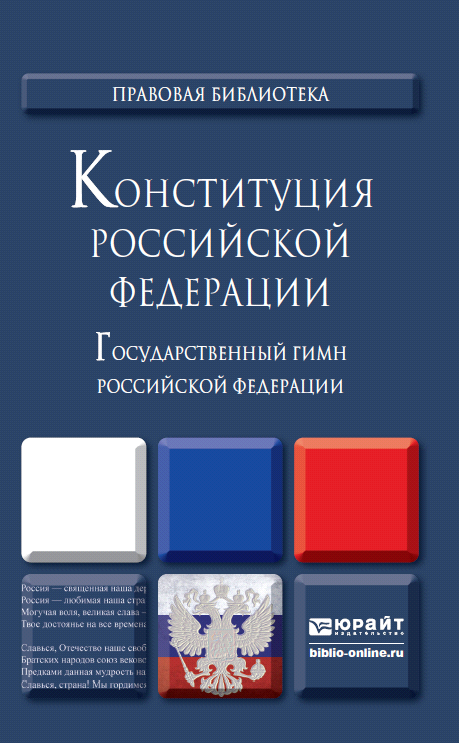 [Speaker Notes: 7.3.3.02]
Современная практика
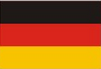 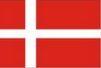 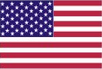 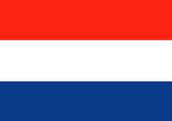 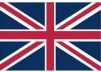 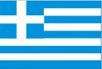 [Speaker Notes: 7.3.3.02]
Принципы судебной этики. Справедливость
[Speaker Notes: 7.3.4.02]
Нравственное значение суда присяжных
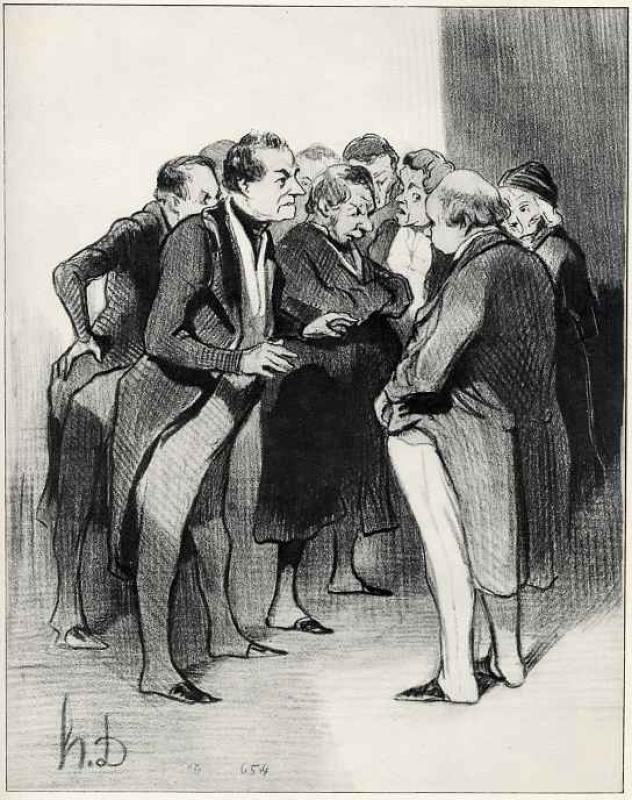 О. Домье. Господа присяжные
[Speaker Notes: 7.3.1.01]
Подробнее
расскажет базовый учебник
§ 7.4

Сорокотягин И. Н., Маслеев А. Г. Профессиональная этика юриста : учебник для академического бакалавриата. 2-е изд., пер. и доп. М. : Юрайт, 2015.
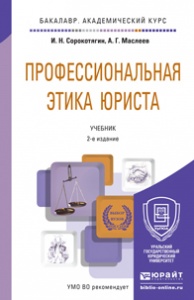 [Speaker Notes: 7.5.1.01]